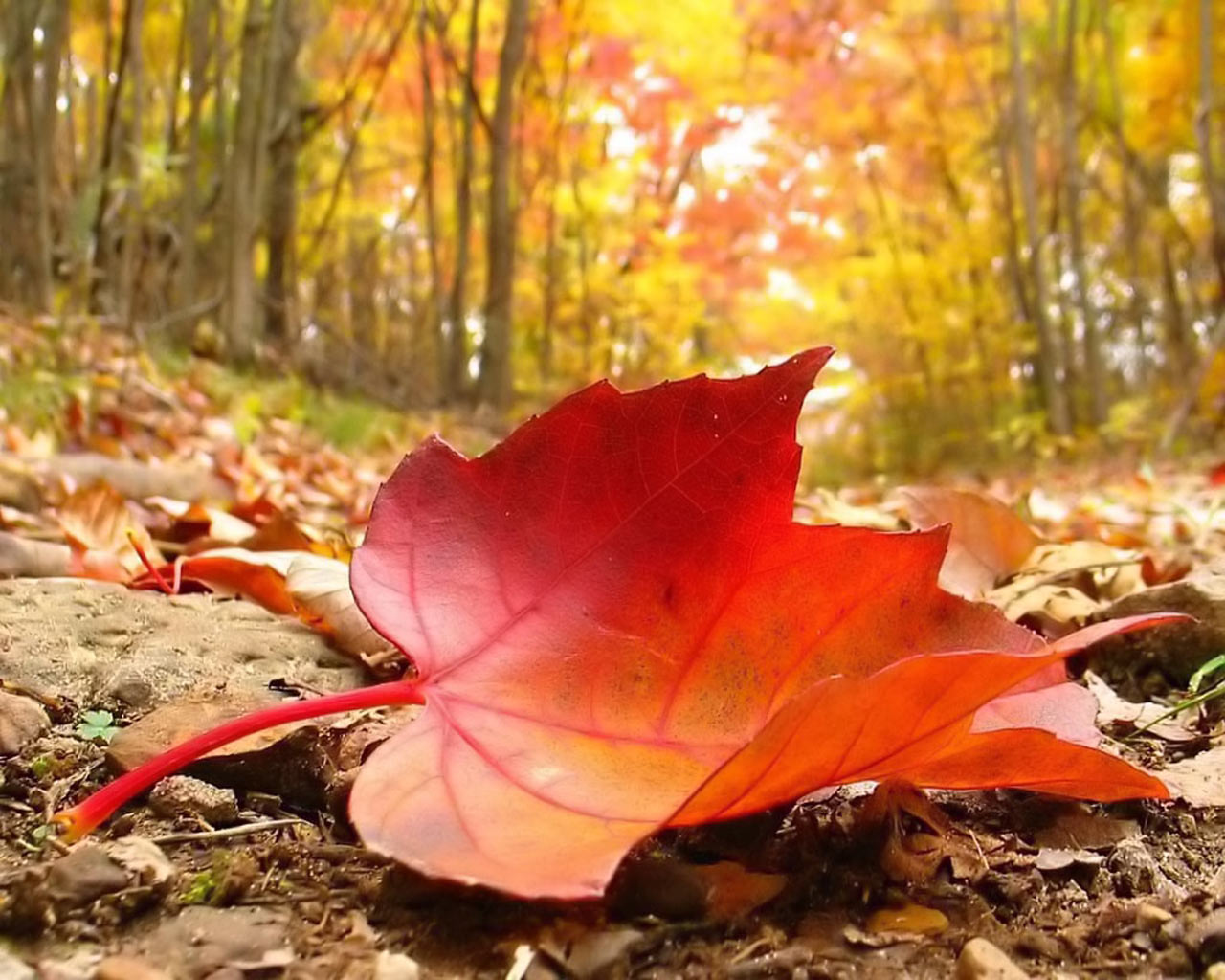 The Seasons of God
Dr. Ron Cottle
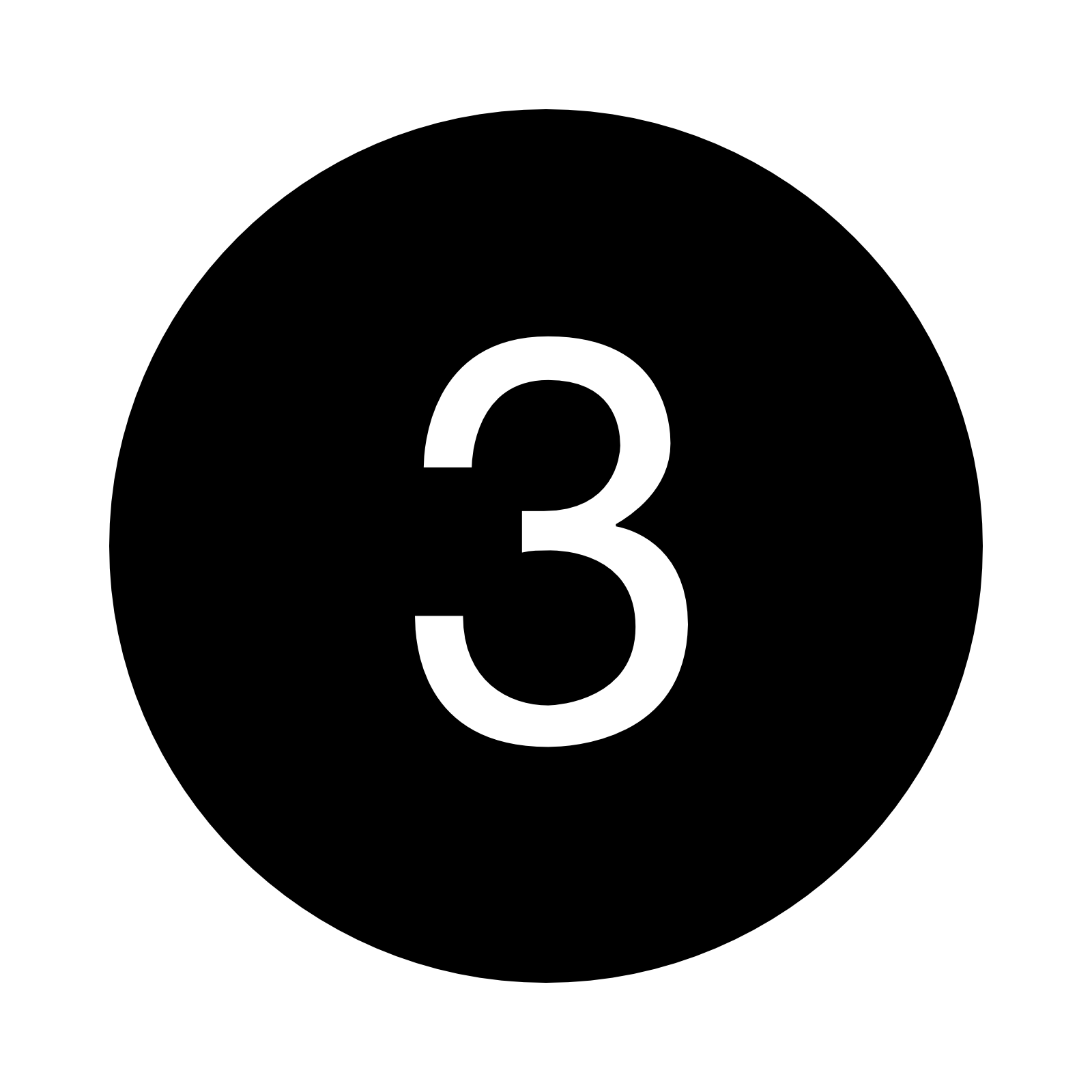 FLOURISHING
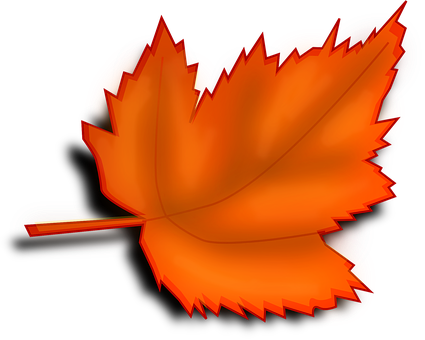 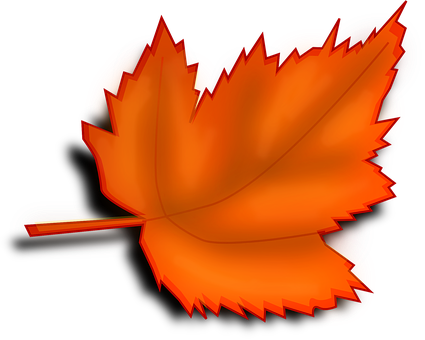 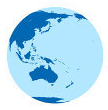 GROWTH
ALIGNMENT
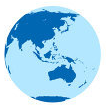 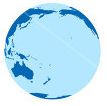 Summer
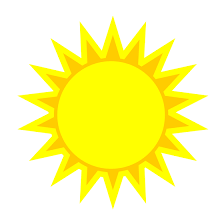 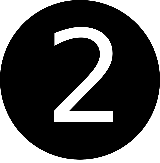 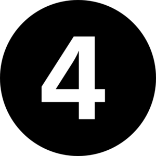 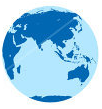 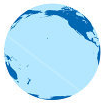 GOD
Fall
Spring
BIRTH
DEATH
Winter
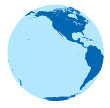 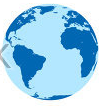 TRANSITION
GESTATION
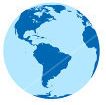 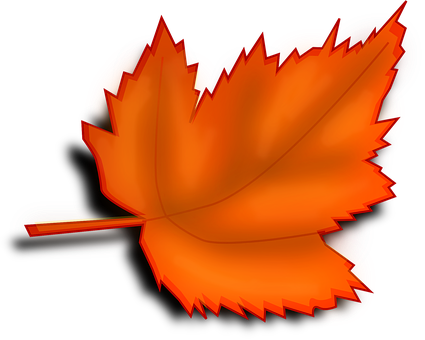 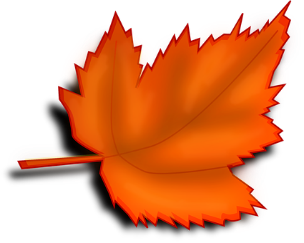 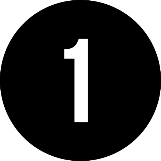 CONCEPTION
THE SEASONS OF GOD
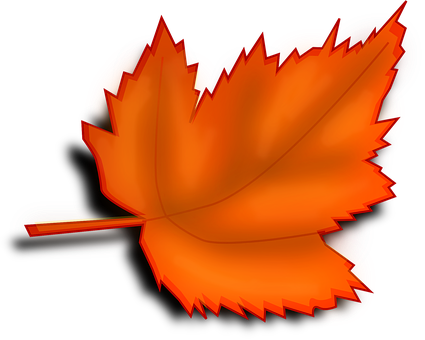 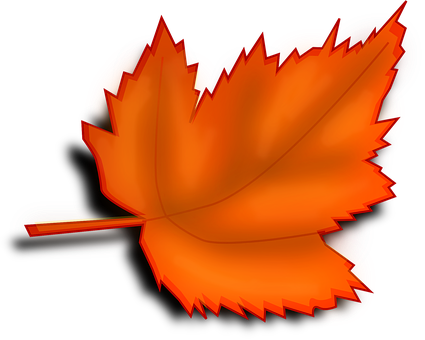 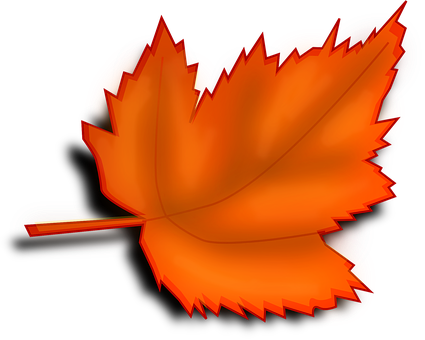 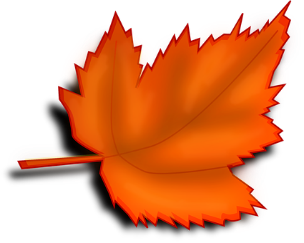